Annual AHCCCSReinsurance Workshop RI Contract Year 38
Agenda
Welcome and Introductions 
Review Reinsurance Manual Changes for 10/1/19
Things We Haven’t Talked About
Other Changes
Recaps
Reminders
Questions
1+ review
Transplant Update
Reminders
Questions
Reaching across Arizona to provide comprehensive quality health care for those in need
2
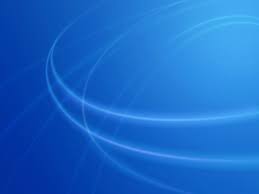 WELCOME
Emergency procedures
Bathrooms
Breakroom
Reaching across Arizona to provide comprehensive quality health care for those in need
3
Introductions
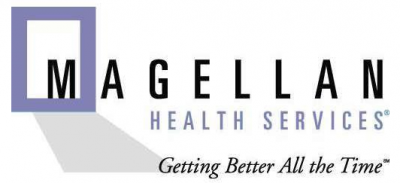 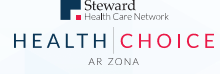 Reaching across Arizona to provide comprehensive quality health care for those in need
4
Let’s Dive Right In – Manual Changes
Form Types (I) Covered Under DDD Regular Reinsurance
Added New Catastrophic BIO Drug - Zolgensma
Reaching across Arizona to provide comprehensive quality health care for those in need
5
BIO Drug Zolgensma(Needs Its Own Slide)
Here’s Why: 
Zolgensma is a high dollar gene therapy.
Zolgensma is eligible for Catastrophic Reinsurance.
After you request a Zolgensma BIO case and CRNs associate to the case, you will need to immediately request a CRB case due to the high dollar claims.
Reinsurance will be able to transfer balances of BIO Cases to the CRB case.
What Does that Mean? (Next Slide)
Reaching across Arizona to provide comprehensive quality health care for those in need
6
BIO Cases for Zolgensma
Here’s an Example:
If a BIO Case has two CRNs for $999,999.99, Reinsurance will be able to leave $.01 on the BIO case so the case will balance at $1,000,000.00 and transfer the $999,999.98 dollar amount to the CRB Case. The dollar transfer occurs on the case level, rather than via CRN.
Reaching across Arizona to provide comprehensive quality health care for those in need
7
[Speaker Notes: https://www.azahcccs.gov/AHCCCS/Initiatives/AHCCCSCompleteCare/]
BIO Cases Naming Convention Change
BIO Cases are now named 
“Biological/High Cost Specialty Drugs”
At one time the list comprised just Biological Drugs
As time has past, other drugs have been added that are not Biological but are reimbursed the same way. 

So in the interest clarity, the name has been changed.
Reaching across Arizona to provide comprehensive quality health care for those in need
8
“Let’s Talk Medicare” Section has been moved from Chapter Five: Transplants, Section XIII
“Let’s Talk Medicare” has been moved to Chapter Ten: Reimbursement. The reason being “Let’s Talk Medicare” addresses encounters with Medicare in general, not just transplant associated encounters. Matter of fact, very few transplant associated encounters will have Medicare per reinsurance rules, so it is more logical to place “Lets Talk Medicare” in the Reimbursement section where it will apply.
Reaching across Arizona to provide comprehensive quality health care for those in need
9
Something We Haven’t Talked About
Mayo’s 61-100 Component
Mayo requested this for the continuity of care for their Bone Marrow recipients
It reimburses OP and Form A only
The stage is paid at the AHCCCS fee for service rate for all transplant related OP and Form A claims within the 61-100 days
Reaching across Arizona to provide comprehensive quality health care for those in need
10
Other Changes
Programming change to PMMIS to treat Inpatient PT 71 Psychiatric Hospitals like PT C4 Specialty per diem Hospitals for regular reinsurance (RAC)
PT 71 Interim Claims will be counted towards case creation
This is retroactive to CY37 
It’s a result of ACC Integration
Reaching across Arizona to provide comprehensive quality health care for those in need
11
Some Other Changes – As the Result of seeing More Behavioral Health Related Inpatient Stays
Increase in A031 Reinsurance Edit - A031 RES TRTMNT CTR/SUB-ACUTE FACILITY NOT ELIGIBLE FOR INPAT RI – There is no Reinsurance for Provider Types B1, B2, B3, B5, B6 and 78 
Increase in A032 Reinsurance Edit - A032 ADULT AGE 21 - 64 WITH CTRT-TYP = N NOT ELIGIBLE FOR RI PMT
Increase in the V060 Reinsurance Edit  - V060 ANCILLARY REVENUE CODES REQUIRED – Ancillary Charges are not required on PT71 Psychiatric Hospital claims
Reaching across Arizona to provide comprehensive quality health care for those in need
12
New 61+ Stage Transplant Per Diem Rate and Threshold
Transplant per diem: $2,007.00/day – See TPD in the PR050 screen in PMMIS
Threshold: $6,951.74 – See TPD in PR052 screen in PMMIS
Changes are also referenced in the Day 11+ of 61+ Transplant Component Worksheet Instructions on RI Website
Reaching across Arizona to provide comprehensive quality health care for those in need
13
Transplant Contract Rate Change
Transplant Contract Rates increased 3.17%
Reaching across Arizona to provide comprehensive quality health care for those in need
14
Recaps – What to Do When You Have a PCH Transplant Case with Adult Donor Harvest
Donor has services completed at Mayo.
Mayo will bill you.
The Billing will be under the pediatric recipients ID and PCH Case.
You will reimburse PCH for these services.
Reaching across Arizona to provide comprehensive quality health care for those in need
15
61+ Transplant Stage
IP Stay must be a continuous stay from Prep and Transplant past day 60.
Determine how it should pay with the Day 11+ or 61+ Transplant Component Worksheet.
It will pay either the transplant per diem rate: $2007.00/day or the 61+ outlier which is the facility’s Cost to Charge ratio times total billed charges for the dates of the stay found in the Inpatient Hospital APR-DRG Reimbursement Values on the AHCCCS Website
Reaching across Arizona to provide comprehensive quality health care for those in need
16
61+ Transplant Stage - Continued
Does the stay meet deductible for RAC case or is there an existing RAC Case?
If Yes, Create a 61+ Stage
CRN will associate to 61 + Stage
AHCCCS Reinsurance will review and transfer CRN to the existing RAC Case or create a RAC case, if stay meets deductible and the transfer stay.
If 61+ stay spans Contract Years, it must be split
Reaching across Arizona to provide comprehensive quality health care for those in need
17
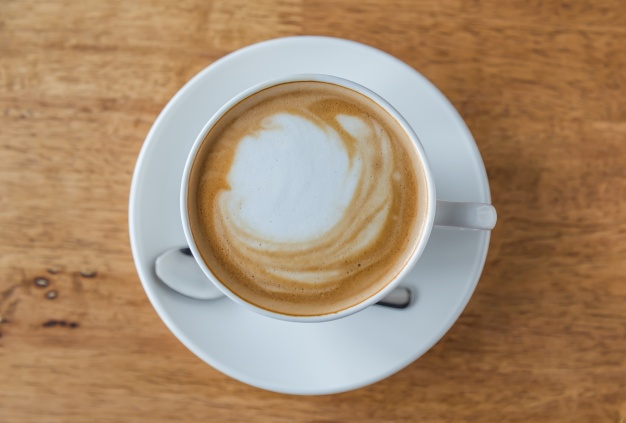 BREAKTIME
15 minutes
Restrooms 
This floor 
First floor
Reaching across Arizona to provide comprehensive quality health care for those in need
18
Recaps continued – Why didn’t This CRN Associate to my case?
Is it a covered service per RI325?
If it’s an IP stay, is it an interim bill?  
Is it an acute care facility PT02? –Interim bills will not associate to RI Cases
Did it cross contract years?– There is no Reinsurance for IP Stays which cross Contract Years
Reaching across Arizona to provide comprehensive quality health care for those in need
19
Why didn’t these CRNs Create a Case?(Ask some of the same Questions)
Are They Covered Services Per RI325?
If they are IP Stays, are they interim bill?  
Are they for acute care facilities PT02? –Interim bills will not associate to RI Cases
Reaching across Arizona to provide comprehensive quality health care for those in need
20
Why didn’t these/this CRN(s) Create a Case? - Continued
Do they have Medicare paid over $0.00?  Then the Reinsurance Approved amount will be determined by Medicare Lessor Of Logic. 
What’s That?
Reaching across Arizona to provide comprehensive quality health care for those in need
21
Medicare Lessor Of:(When Medicare Paid is greater than $0.00)Whichever of these is less:
Medicare Approved – Medicare Paid
AHCCCS Allowed – Medicare Paid
HP Paid
HP Approved
Total Billed
Reaching across Arizona to provide comprehensive quality health care for those in need
22
Why Didn’t These CRNs Create a Case - Continued
How did the claims price, Lessor of HP Paid/HP Allowed or Medicare Lessor of Logic? This will affect the Reinsurance Approved amount.
Does the claims RI Approved total meet the Deductible for the case type?
Reaching across Arizona to provide comprehensive quality health care for those in need
23
Transplant Outlier – The Basics
Only Certain Transplants have an Outlier Component per Contract
Outlier is based on Total Billed Charge
If Total Billed Charges, less denied charges, and less Cord Blood Total Billed, go over a Threshold specific to the Transplant Contract then an Outlier will be paid to the facility.
Reaching across Arizona to provide comprehensive quality health care for those in need
24
Transplant Outlier - continued
Complete Transplant Outlier Calculation Template
What needs to be included with Outlier Stage submission:
Copy of your Transplant Outlier Payment Calculation
Identify CRN where Outlier Payment appears
Mock Outlier UB if that is the method you used to encounter Outlier Payment
Reinsurance Action Request Identifying Mock CRN, if this is the method you used for payment
All completed Transplant Stage Invoice Cover Sheets for all stages pertaining to the Outlier
Proof of Outlier Payment to the facility
List of all non-pay/denied charges totaled by stage and form type
Reaching across Arizona to provide comprehensive quality health care for those in need
25
Prorating Transplant Stages -  Reasons Why a Stage is Prorated
Member began another sequence during the stage 
Member changed contractors during stage
Outlier stage can be prorated if Transplant qualifies for Outlier and the member changed contractors during the transplant.
Reaching across Arizona to provide comprehensive quality health care for those in need
26
Prorating Transplant Stages
Follow-up Stages are Prorated by Days:
Contract Rate of Stage/30days X Number of Days Contractor is responsible for member for stage = Dollar Amount Contractor is Responsible for
Other Stages are Prorated by Total Billed Charges:
Billed Charges Contractor is responsible for/Total Billed Charges for Stage X Contracted Rate of Stage = Dollar Amount Contractor is Responsible for
Split Outlier Prorated by Total Billed Charges:
Total Billed Charges Contractor is Responsible for/Total Billed Charges for Transplant X Total Calculated Outlier Amount from Transplant Outlier Payment Calculation = Contractor’s Outlier Payment responsibility
Reaching across Arizona to provide comprehensive quality health care for those in need
27
Transplant for Members with Medicare Section XIII – When do we reinsure a member with Medicare?
Member Has Medicare A or Medicare A and B and exhausted their Medicare A benefit including their lifetime reserve days 
Member has Medicare B Only
Member’s Transplant has been denied by Medicare
Member Receives Medicare Retroactively after contractor has initiated Transplant
Reaching across Arizona to provide comprehensive quality health care for those in need
28
How are Transplants Reimbursed when a Member has Medicare?
Since AHCCCS is payor of last resort, all claims for the stage must be submitted to Medicare for payment.
The Stage reimbursement will be the contracted rate for the stage less the all the Medicare paid on the claims for the stage.
Medicare EOB must be submitted with the Transplant Stage so it can be balanced
Reaching across Arizona to provide comprehensive quality health care for those in need
29
Reminders –Out of State Transplants
Please note: AHCCCS Medical Director MUST approve all out-of-state transplants or transplants that occur at out-of-state contracted hospitals for non-contracted types
The Letter of Agreement (LOA) must be received and reviewed  by AHCCCS Rates and Reimbursement Manager before the case can be created in PMMIS.
Reaching across Arizona to provide comprehensive quality health care for those in need
30
More Reminders
Do not forget to monitor your cases over $1,000,000.00 so you can request to receive enhanced reinsurance.
Do not forget to request your catastrophic cases timely, (ie, HEM, VON, GCC, BIO)
Reaching across Arizona to provide comprehensive quality health care for those in need
31
Reminders: SNF Rates
MCOs are required to submit SNF Rate grids annually - deadline for this year is Nov 30th. 
Also MCOs must also submit updated SNF Grids when rates change
Reaching across Arizona to provide comprehensive quality health care for those in need
32
Reminders - continued
Remember - No Manual Voids during Reinsurance Pricing Cycle.
Why?
Because the claim will be voided in Encounters but will still be a clean paid claim in Reinsurance.
That represents an overpayment and per OR Standard 3, AHCCCS Reinsurance must be notified of overpayments.
Reaching across Arizona to provide comprehensive quality health care for those in need
33
Reminder – Claims Dispute or Grievances
The only reason a claim can be accepted by AHCCCS Reinsurance past the 15 month timely filing deadline is if the claim was part of a grievance or claims dispute.
Claims dispute must be received by AHCCCS Reinsurance within 90 calendar days of the date of the final claim dispute decision or hearing decision, or Director’s decision, or other legal action/proceeding whichever is applicable
Encounters for Reinsurance claims that have passed the 15-month deadline and are being adjusted due to a grievance or appeal decision must be submitted and pass all encounter and reinsurance edits within 90 calendar days of the date of the final claim dispute decision or hearing decision, or Director’s decision, or other legal action/proceeding whichever is applicable.
Reaching across Arizona to provide comprehensive quality health care for those in need
34
More Reminders
There is no Transplant Reinsurance for Kidney Transplants as they are capitated.
All providers must be registered.
Notwithstanding the denial of reinsurance by AHCCCS, the Contractor is responsible for payment of claims for all services approved by the Contractor.
Reaching across Arizona to provide comprehensive quality health care for those in need
35
Transplant Rebase update
AHCCCS is still reviewing Transplant payment methodologies.	
Transplant rates and methodologies scheduled for 10/1/20 along with update of contract
Reaching across Arizona to provide comprehensive quality health care for those in need
36
Reaching across Arizona to provide comprehensive quality health care for those in need
37
Questions?
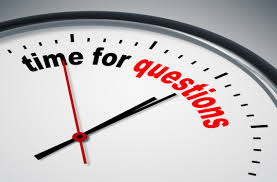 Reaching across Arizona to provide comprehensive quality health care for those in need
38